Influenza
Michelle Davidson
InfluenzaWhat do we Know
Learning objectives
Flu is an acute viral infection of the respiratory tract. It is a highly infectious illness which spreads rapidly.

How is flu transmitted?

How long is the incubation period?

What are the symptoms of flu?

What are the possible complications?
How is Flu transmitted?
It is transmitted by droplets, aerosol, or through direct contact with the respiratory secretions of someone with the infection.

Even people with mild or no symptoms can infect others.
What are the Symptoms of Flu?
What are the symptoms of flu?
What are the Complications of Flu?
What are the possible complications?
The risk of most serious illness is highest in children under 6 months, pregnant women, older people and those with underlying health conditions. 
Flu during pregnancy may be associated with perinatal mortality, prematurity, smaller neonatal size and lower birth weight.
Flu Vaccines
Flu Vaccine
Flu Vaccine
How Do Vaccines Work
https://www.youtube.com/watch?v=tMTl3gU0mFc

https://youtu.be/tMTl3gU0mFc
Who should be considered for immunisation against flu during 2022/23?
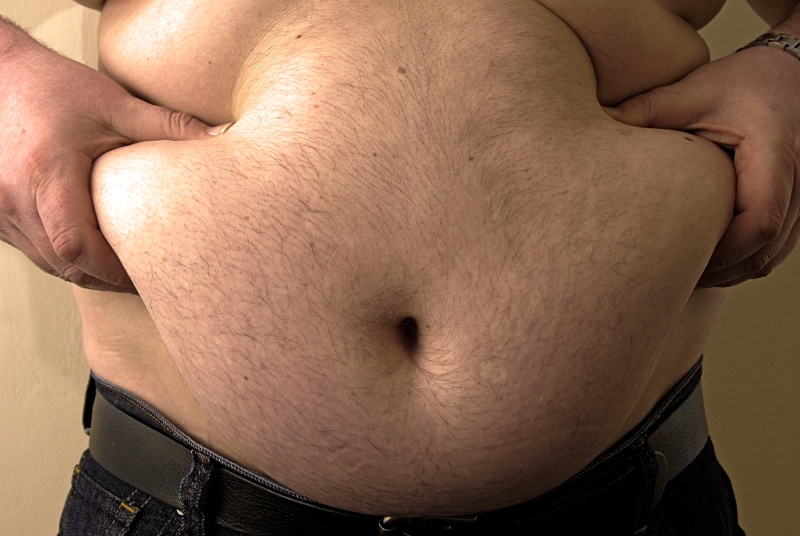 Obesity
The JCVI have advised that morbid obesity (defined as BMI 40 and above) should be considered as a risk factor for flu vaccination.
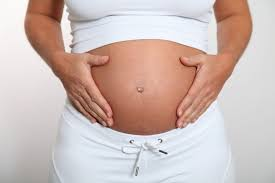 Pregnancy
All pregnant women are recommended to receive the inactivated flu vaccine irrespective of their stage of pregnancy.

Pregnant women are at increased risk from complications if they contract flu. F
Flu during pregnancy may be associated with premature birth and smaller birth size and weight.

It also provides passive immunity against flu to infants in the first few months of life
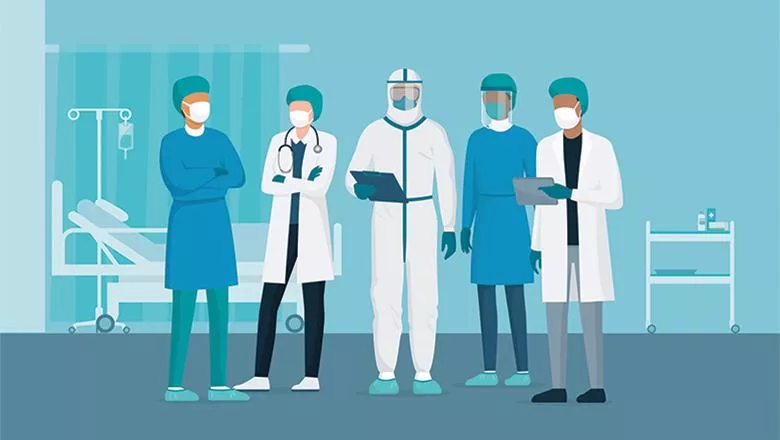 Healthcare workers
Vaccination of healthcare workers against flu has been shown to significantly lower rates of flu-like illness, hospitalisation and mortality in the elderly in long-term healthcare settings. 
Vaccination of health and social care workers also helps reduce the level of sickness absenteeism that can jeopardise the NHS and care services.
Eligibility
Chronic Respiratory Disease
Chronic Heart Disease
Chronic Kidney Disease
Chronic liver Disease
Chronic Neurological Conditions
Diabetes
Immunosuppression
No spleen
Eligibiity
close contacts of immunocompromised individualsfrontline staff employed by the following types of social care providers without employer led occupational health schemes:a registered residential care or nursing homeregistered domiciliary care providera voluntary managed hospice providerDirect Payment (personal budgets) or Personal Health Budgets, such as Personal Assistants
Common Misconceptions
The flu vaccine can give you flu.
You don't need flu vaccine if you're fit and well, eat healthy food and exercise.
Although people sometimes say that the vaccine gave them flu, this is not possible.
The flu vaccines in the UK are inactivated and do not contain live viruses. It is most likely that any flu-like symptoms experienced by people who have just had the vaccine are caused by either:
One of many other circulating viruses that can produce flu-like symptoms
Having contracted flu infection in the 2 weeks following vaccination before the immune system has had sufficient time to develop an immune response to the vaccine
The body's immune system responding to the vaccine
Flu can infect anyone, including those who are usually fit and well.

In 2009/10 and 2010/11, up to one third of deaths from flu were in people considered healthy. Many cases of severe illness were in those aged under 65 years.
The flu vaccine doesn't work.
Most people who have the flu vaccination will not get flu.

Even when flu is not completely prevented by vaccination, those who have received the vaccine may have some protection that could reduce the severity of their symptoms.
Inactivated Flu Vaccines
There are four types of inactivated flu vaccine:

Whole virus vaccines contain whole viruses which have been inactivated
Split virion inactivated vaccines contain flu viruses which have been exposed to organic solvents or detergents to disrupt the virus membranes
Surface antigen (sub-unit) inactivated vaccines contain only the viral surface antigens, haemagglutinin and neuraminidase, taken from the whole virus.
Recombinant (prepared in cell culture) inactivated vaccine contains only the purified hemagglutinin (HA) proteins
The split virion, surface antigen and recombinant inactivated vaccines are available to order in the UK and all available vaccines have been through a purification process and have been inactivated. There is no difference in efficacy or adverse reactions between these types of vaccines.
All but one of the vaccines available in the UK are inactivated and do not contain live viruses. They therefore cannot cause flu in those that can be vaccinated.In previous years, inactivated flu vaccines have been:Trivalent (TIV) contain two subtypes of Influenza A and one type B virusQuadrivalent (QIV) contain two subtypes of Influenza A and both B virus types.Quadrivalent vaccines are now recommended for all age groups.
How Are Flu Vaccines Administered
All of the inactivated flu vaccines are administered by intramuscular injection. Some flu vaccines are restricted for use in particular age groups.

The Summary of Product Characteristics (SmPC) for individual products should always be referred to when ordering and before administering flu vaccines.

Due to the presence of the adjuvant in the adjuvanted quadrivalent vaccine (the recommended vaccine for those aged 65 years and over), it should be administered intramuscularly using a 25 mm needle to enable the vaccine to be delivered into the muscle.
JCVI Advice on Vaccines for 2022/23 SeasonAdults over 65 years – aQIV, QIV-HD, QIVrAt Risk – QIVc, QIVrAge 2-18 years – LAIV, QIVcUnder age 2 -  QIVe
Contraindications and Precautions
Anaphylactic Reaction
Other allergic conditions
Immunosuppression and HIV infection
Egg allergy
Inactivated Flu Vaccine
Resources
The Green Book
https://www.gov.uk/government/publications/influenza-the-green-book-chapter-19
https://www.gov.uk/government/collections/annual-flu-programme
https://www.gov.uk/government/publications/national-flu-immunisation-programme-plan
https://vk.ovg.ox.ac.uk/vk/influenza-flu